Met. para. and GHG data for 20221129
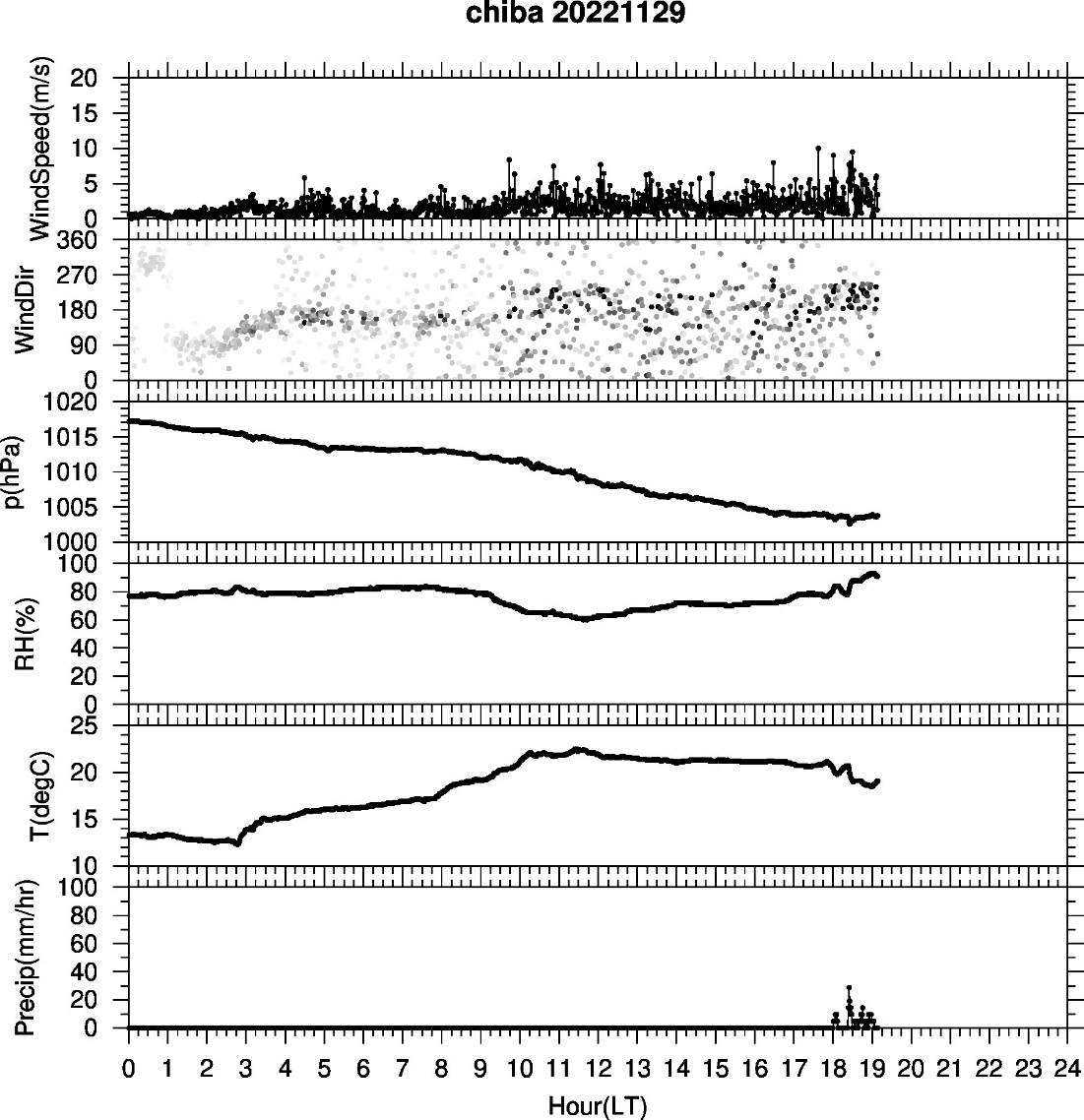 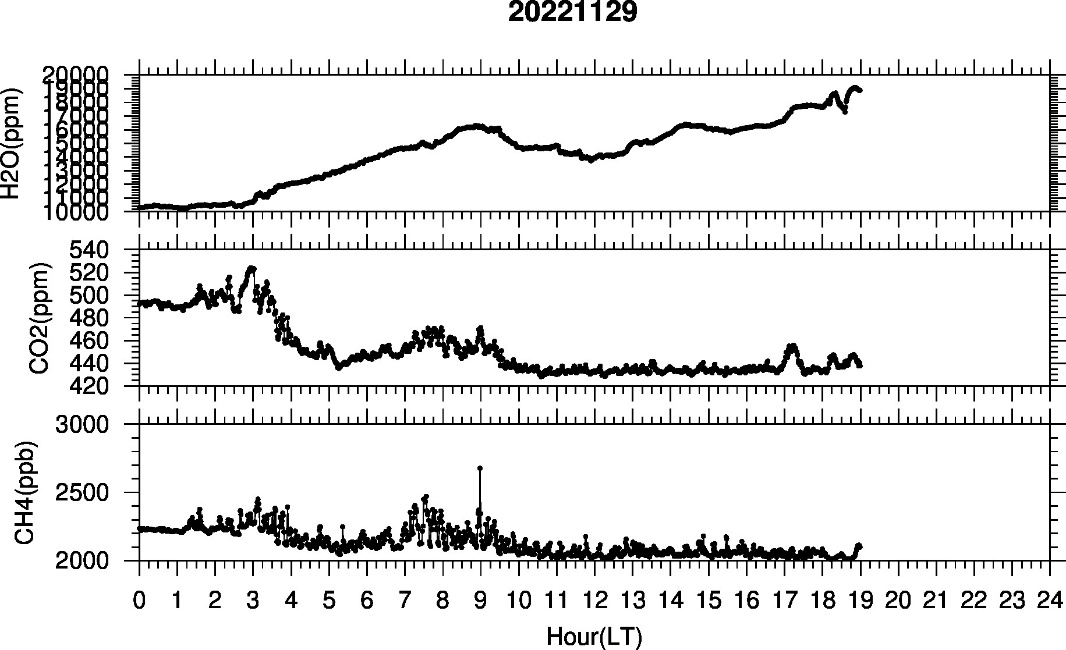 Time series of CH4 and wind direction
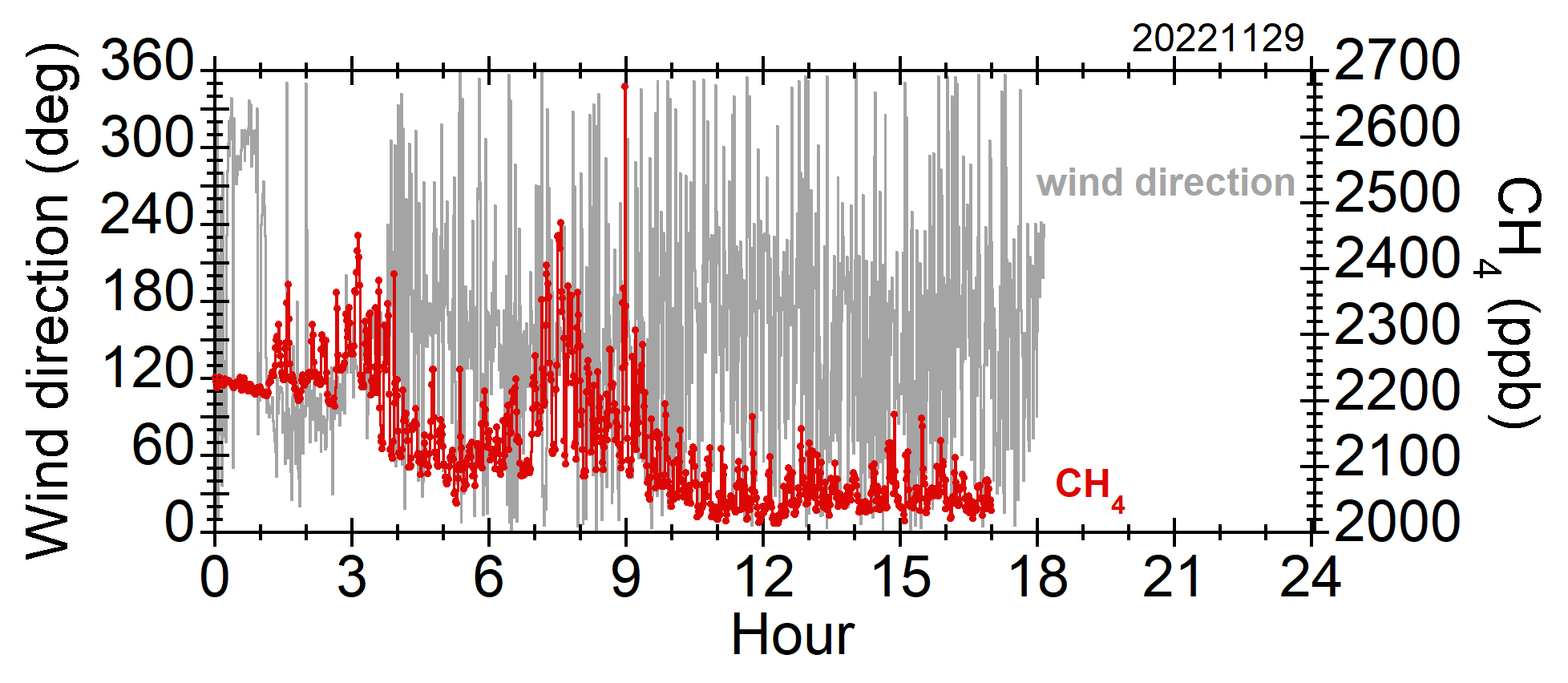 Abrupt increase in CH4 around 9 o’clock
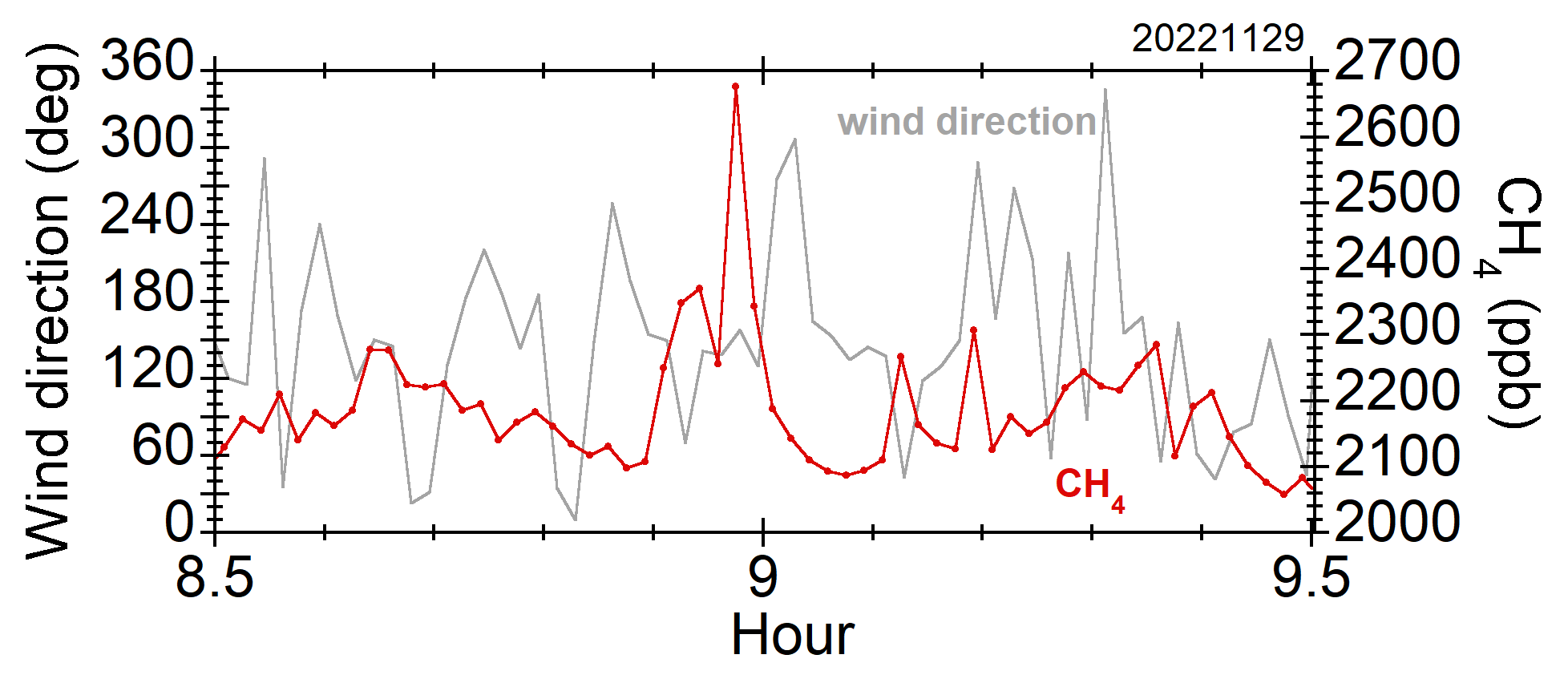 Potential increase in CH4 concentration
at specific wind directions of 150º±10º
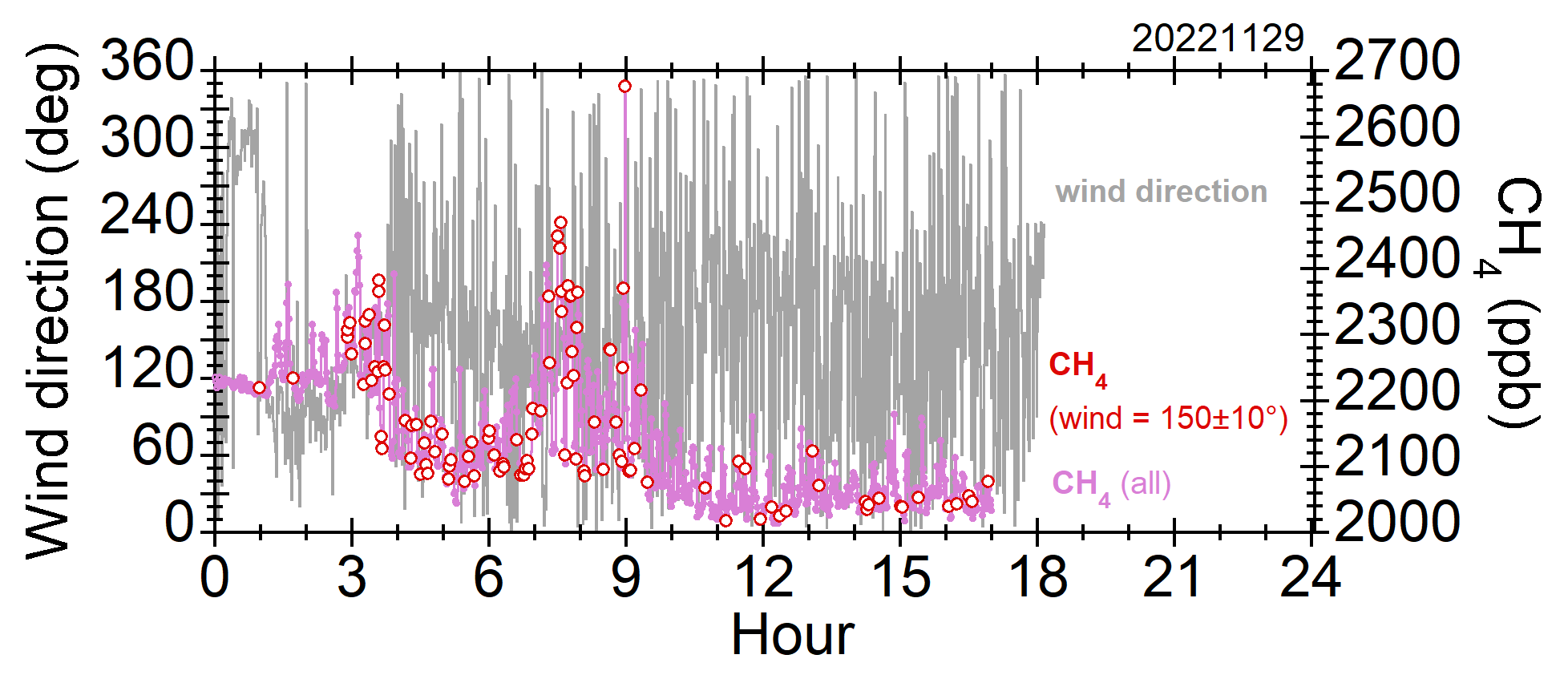